Together Let’s Grow Rotary!
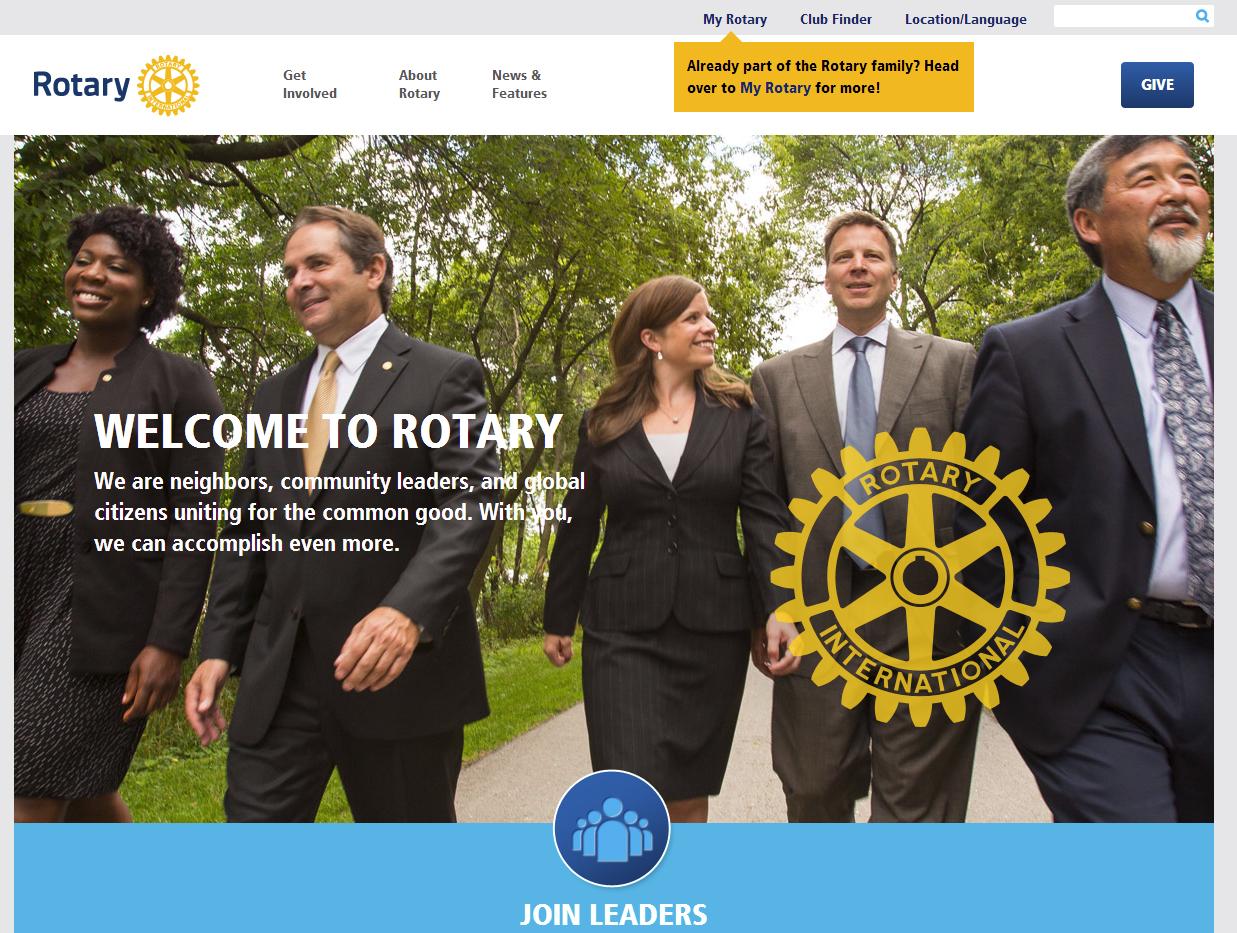 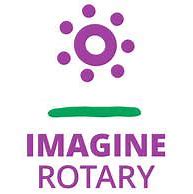 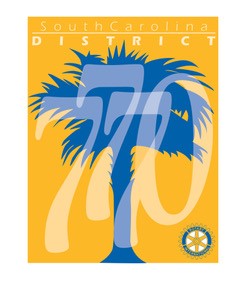 2022-23 Logo & Theme
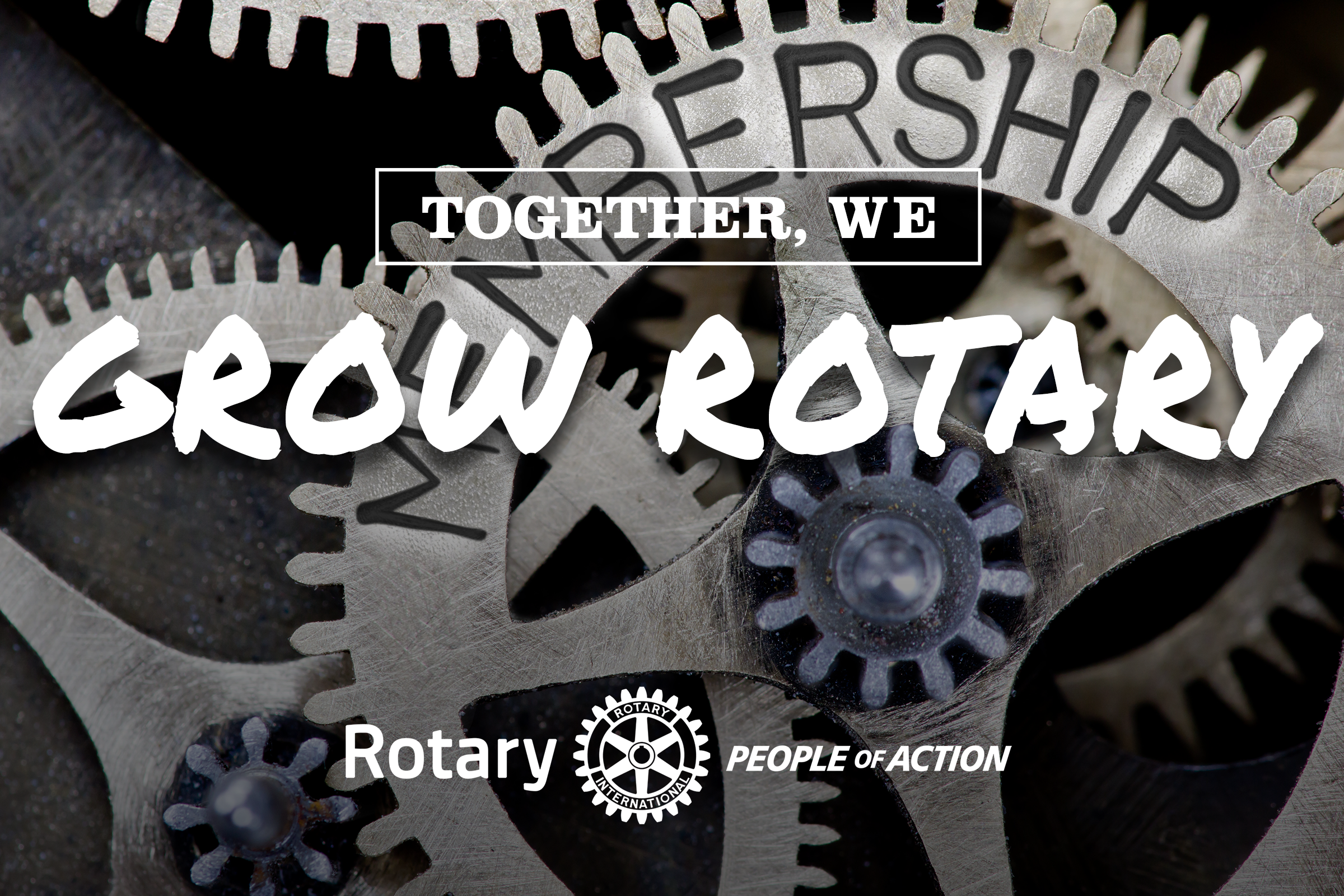 Title Page Option
Meet The D-7770 2022-23 Membership Team
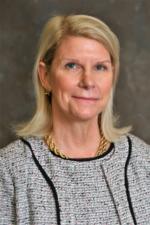 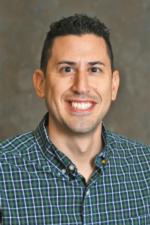 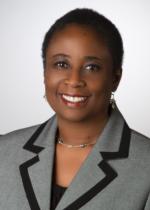 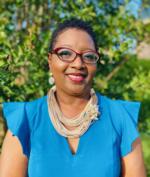 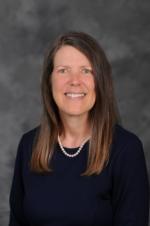 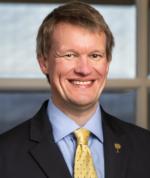 Dan Ciuffreda
Dr. Benetta Bell
Brenda Austin
Angela Drake
Andrew Folks
Alison Hamilton
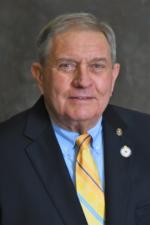 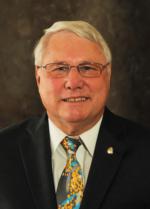 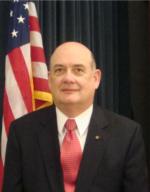 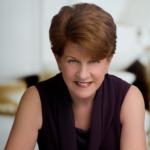 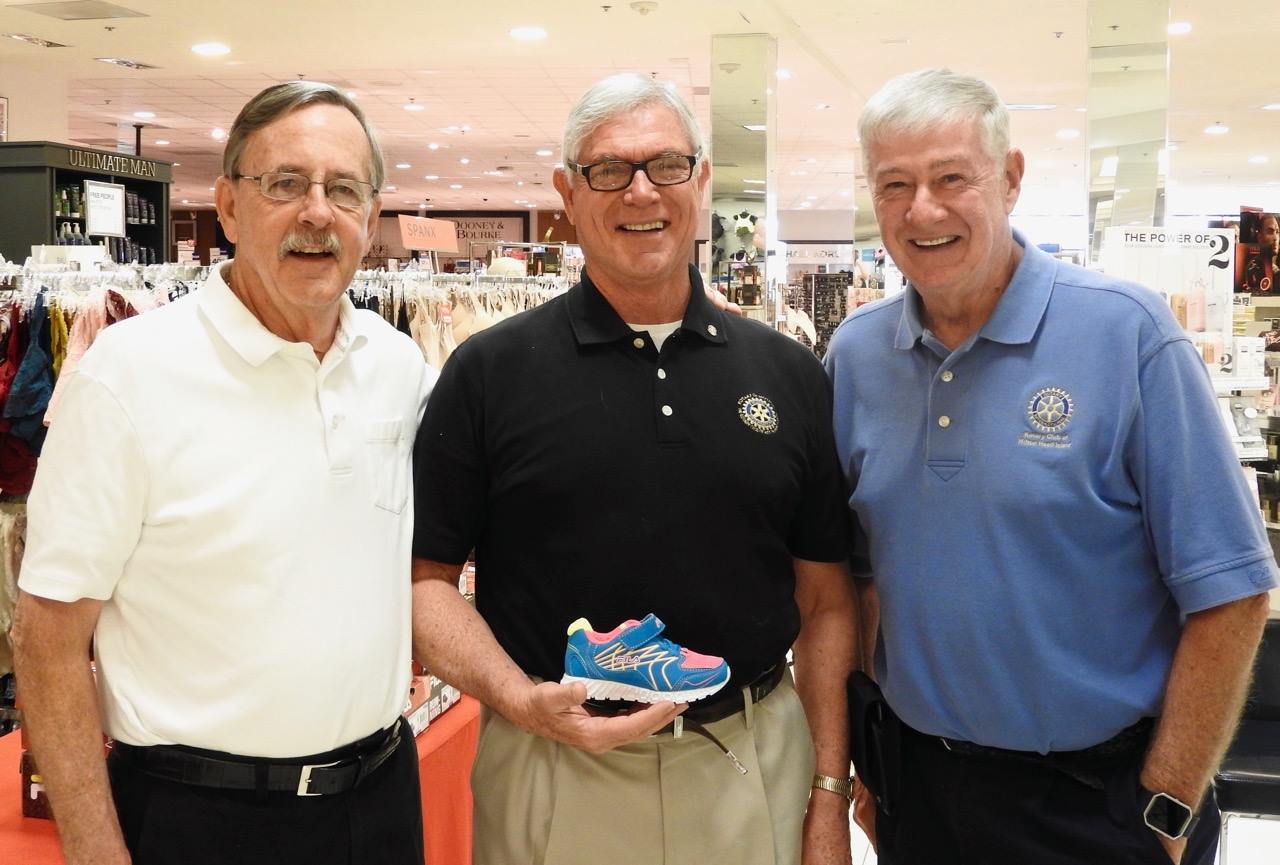 Mark McCain
Bob Gross
David Tirard
Gary Bradham
Mary Jo Romeo
Title Page Option
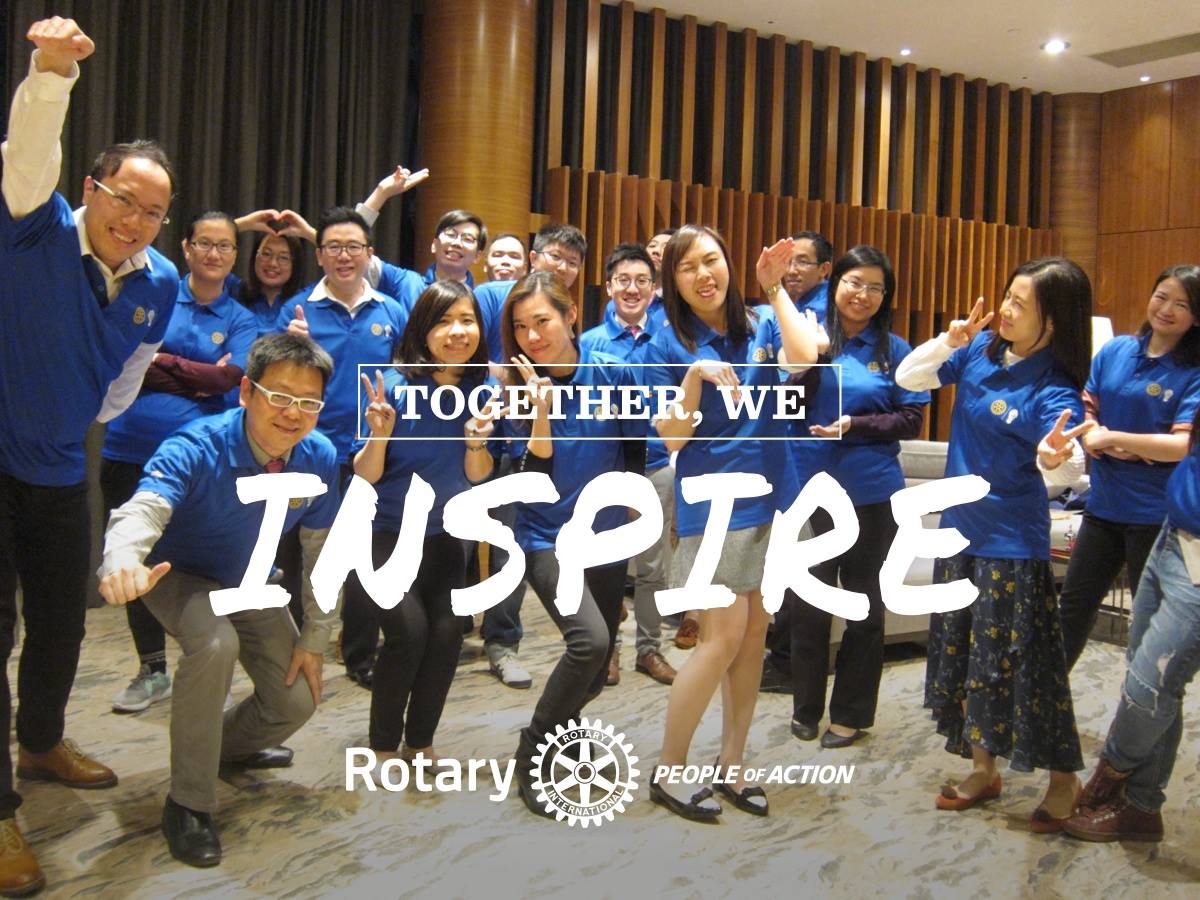 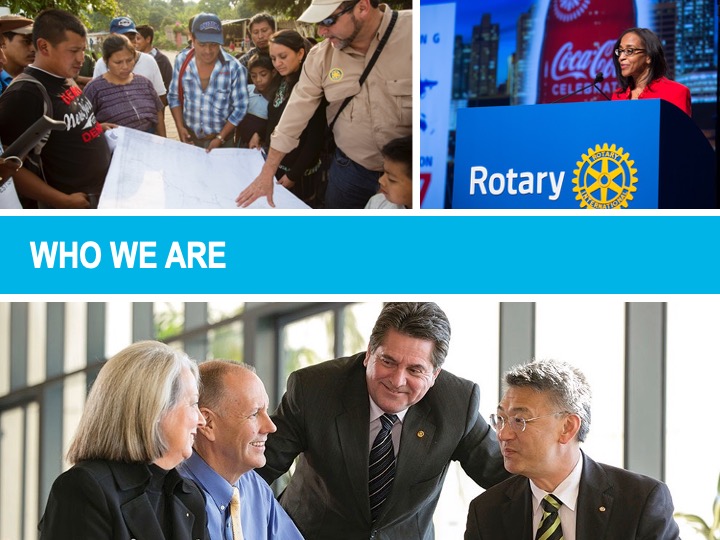 MEMBERSHIP
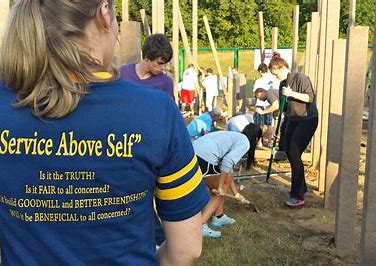 Membership is who we are, Service is what we do.
Look Who’s Leading The Pack In Zone 33
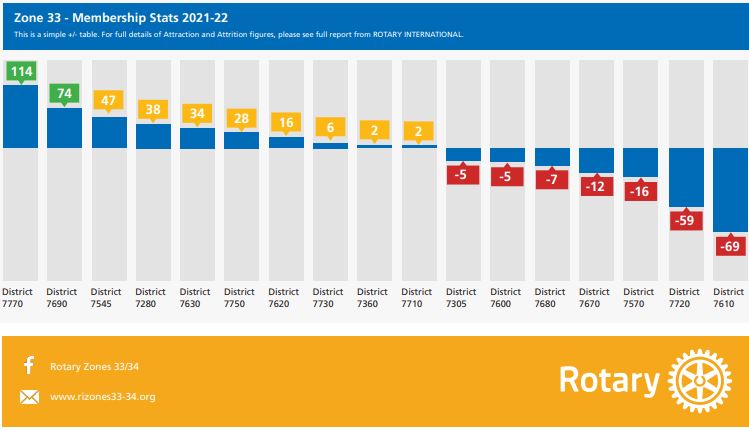 Zone 33 Newsletter Mobilize Membership February 2022
Intentional Growth Strategies & Discover Rotary
Strategy

Team

Plan

Growth Culture

Discovery Rotary
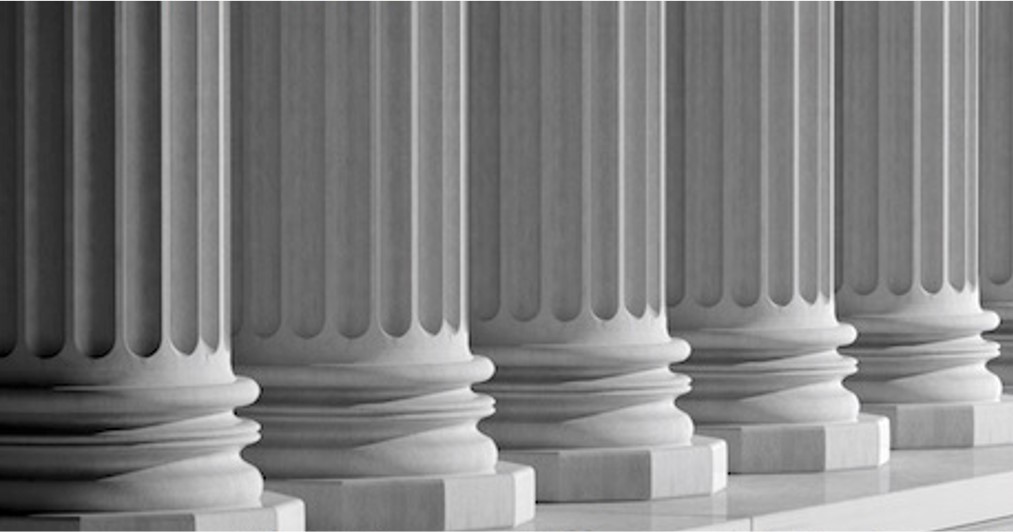 Plan
Team
Strategy
Culture
Discover Rotary
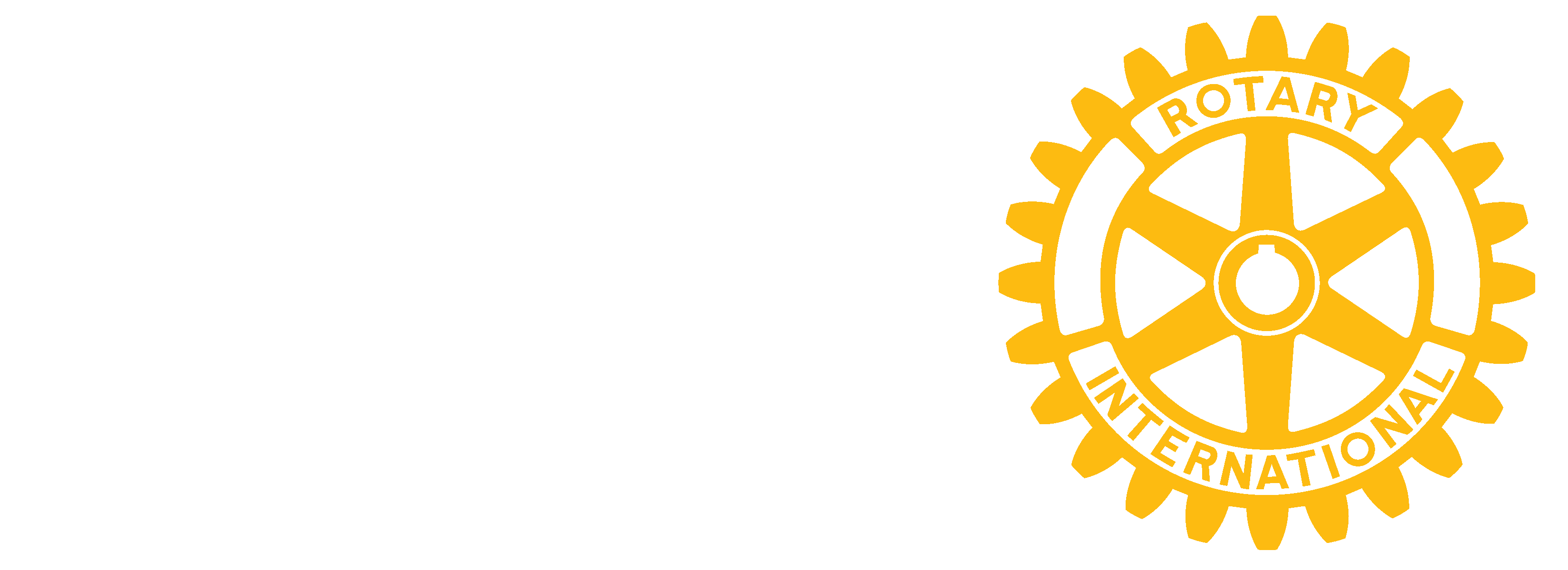 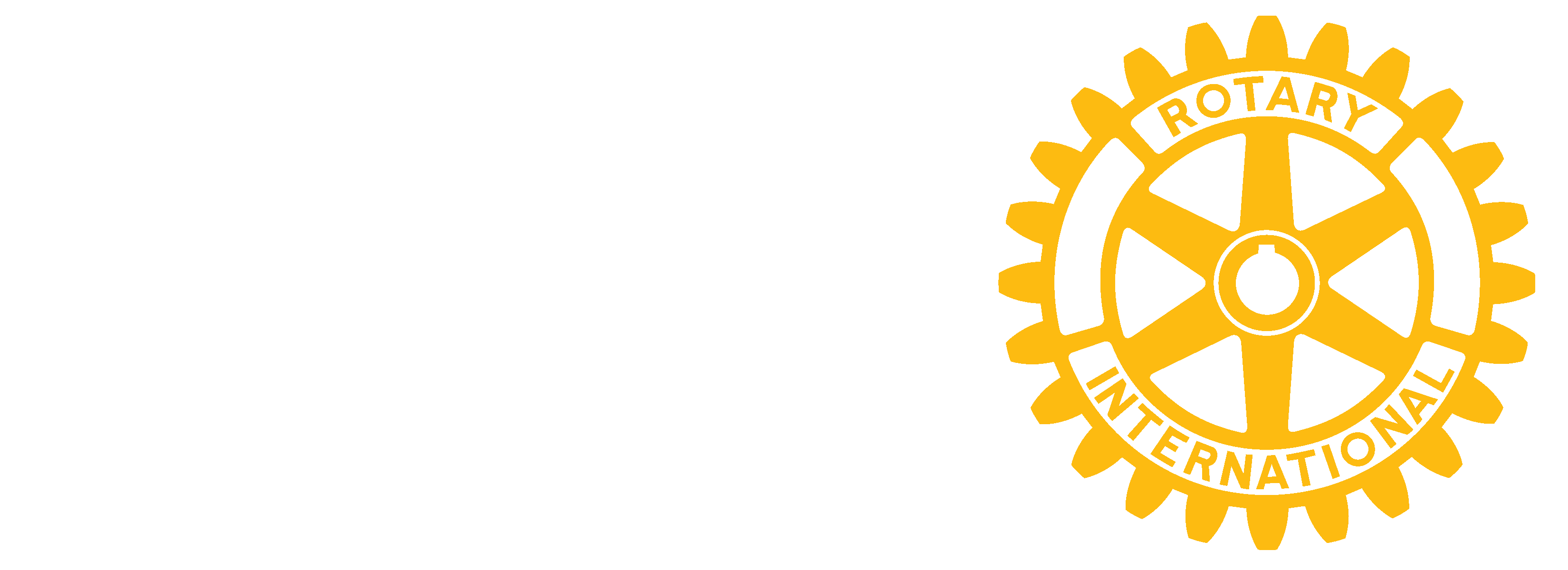 Rotary Club Membership Team
Team Leader/Chair

New Member Orientation

New Member Mentor

Engagement/Retention

Leads Management

Discover Rotary
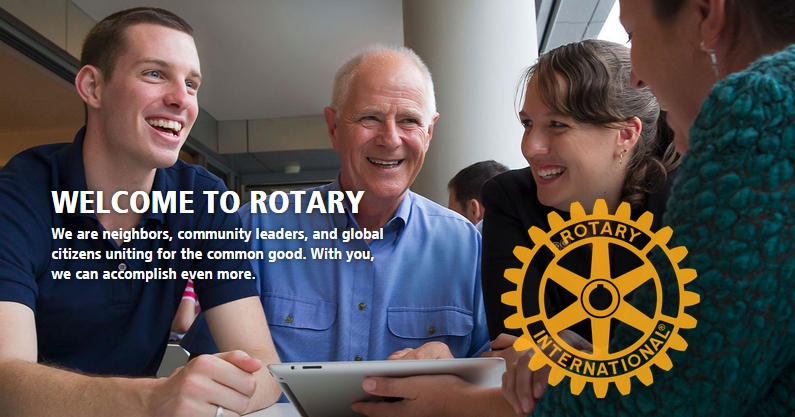 Find the Spark Plugs and put them on the Membership Team
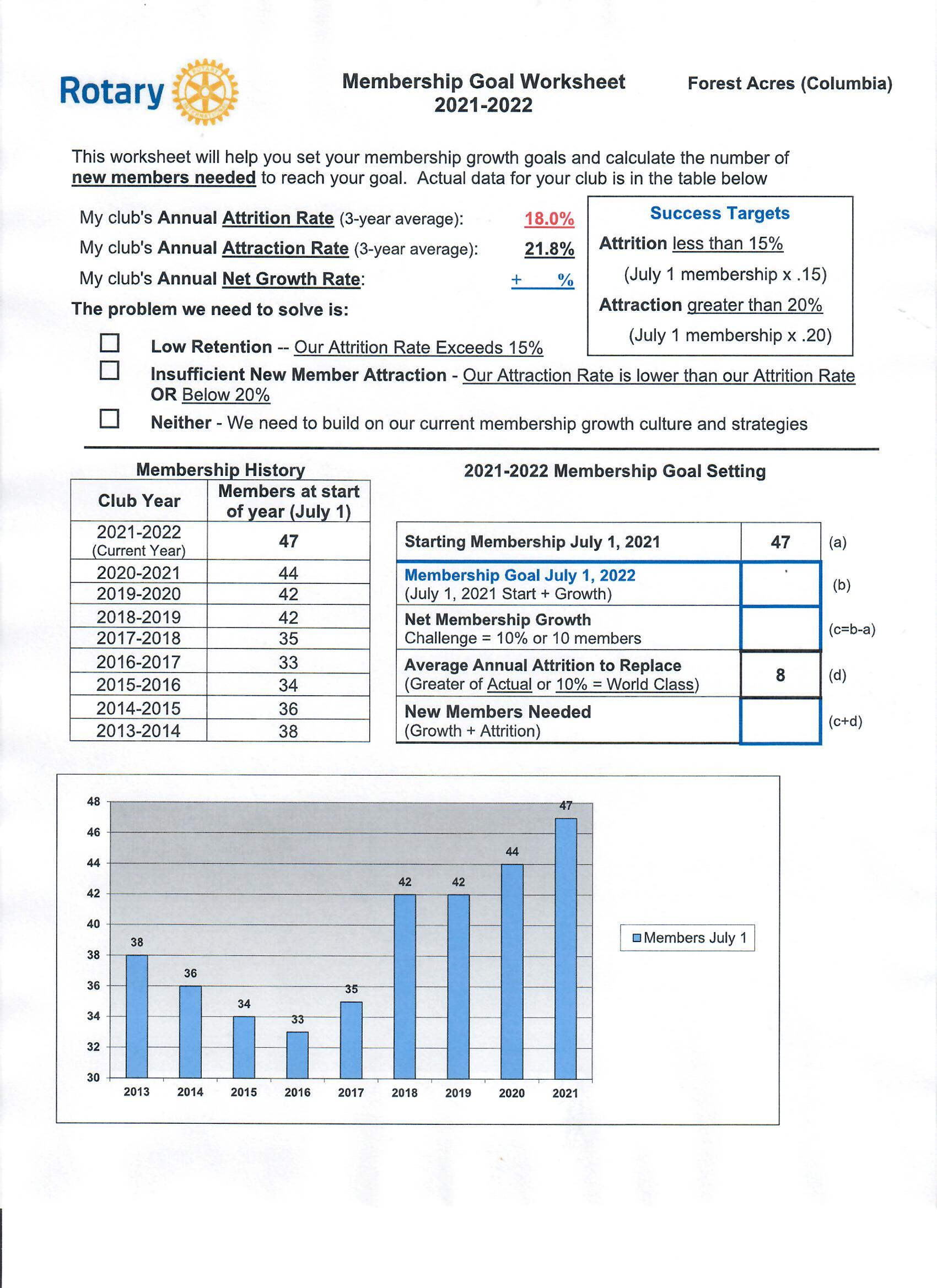 Club Membership Growth Plan

Membership Goal Worksheet

Growth Goal of 5%

Plan is due May 31

Plan Template & Sample in Toolbox
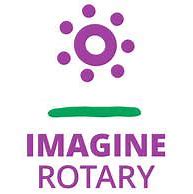 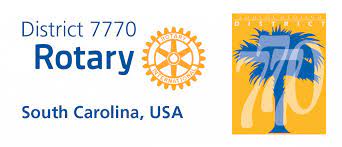 Ideas To Celebrate Membership & New Club Development
Speakers

“What Is Your Why?”

“Who Do You Know?”

Membership Moments

Social Event

Diversity, Equity & Inclusion

Membership Quiz

Discover Rotary

Bring a Guest Day
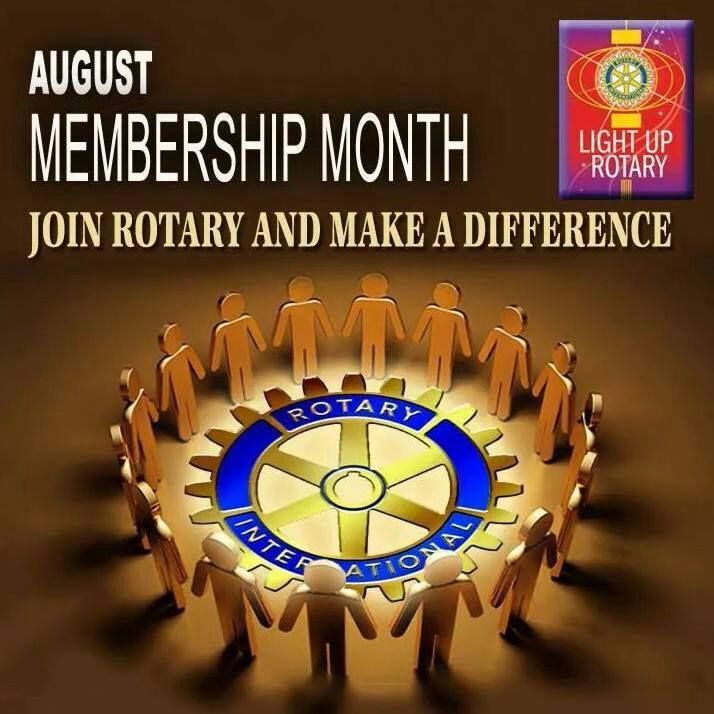 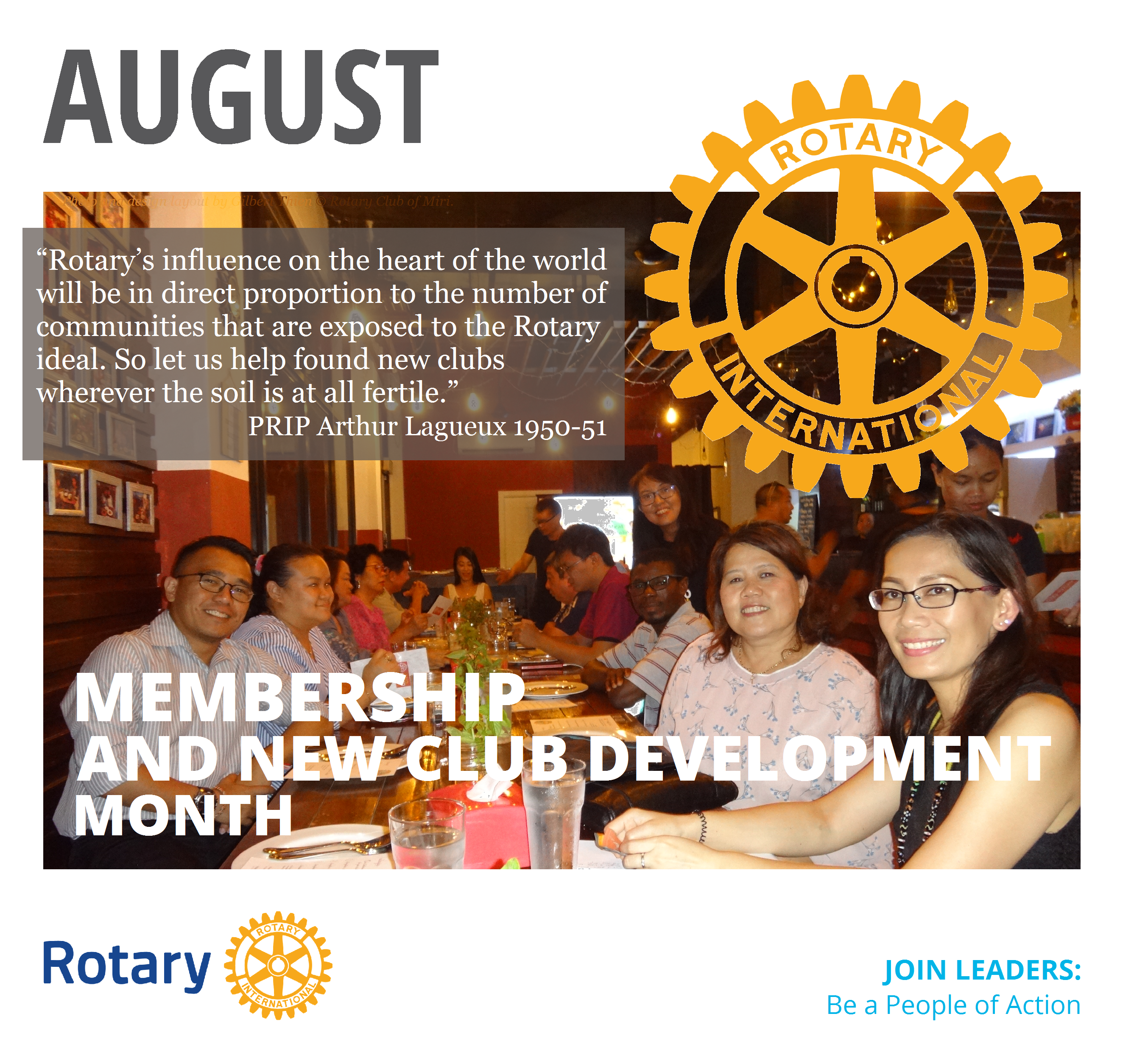 Developing Strong Growth Culture
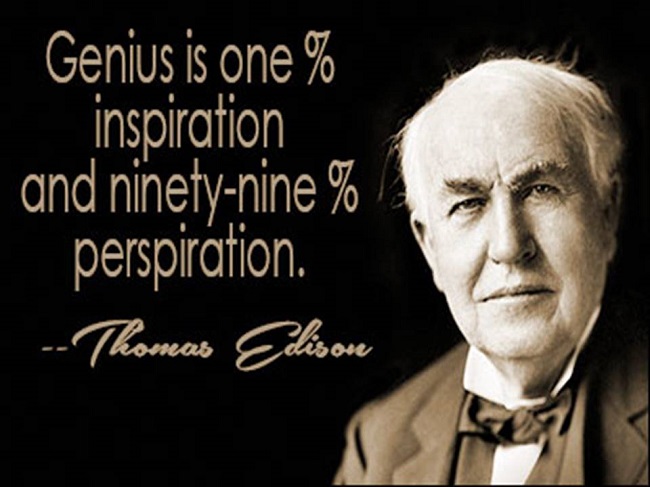 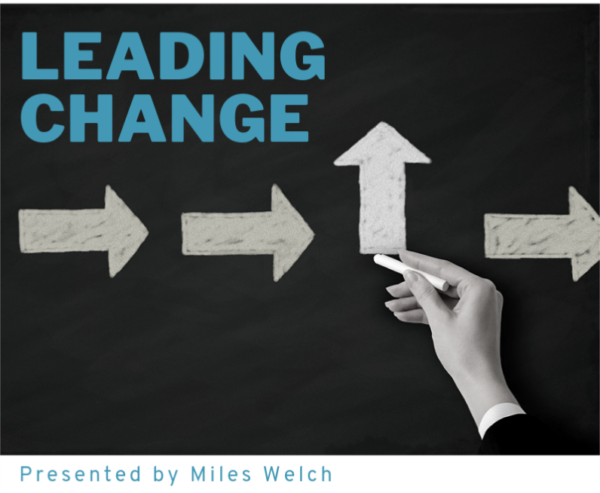 Inspiration

3 E’s of Membership

Energy, Excitement, Enthusiasm

Leading Change

Complacency

Club Health Check
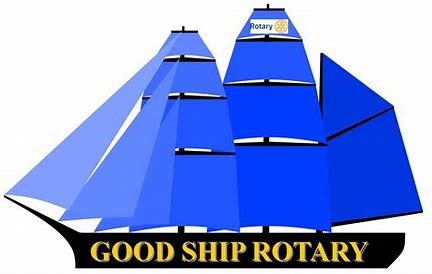 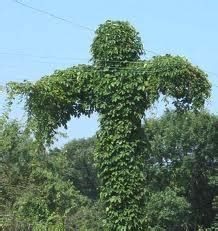 Kudzu of Complacency
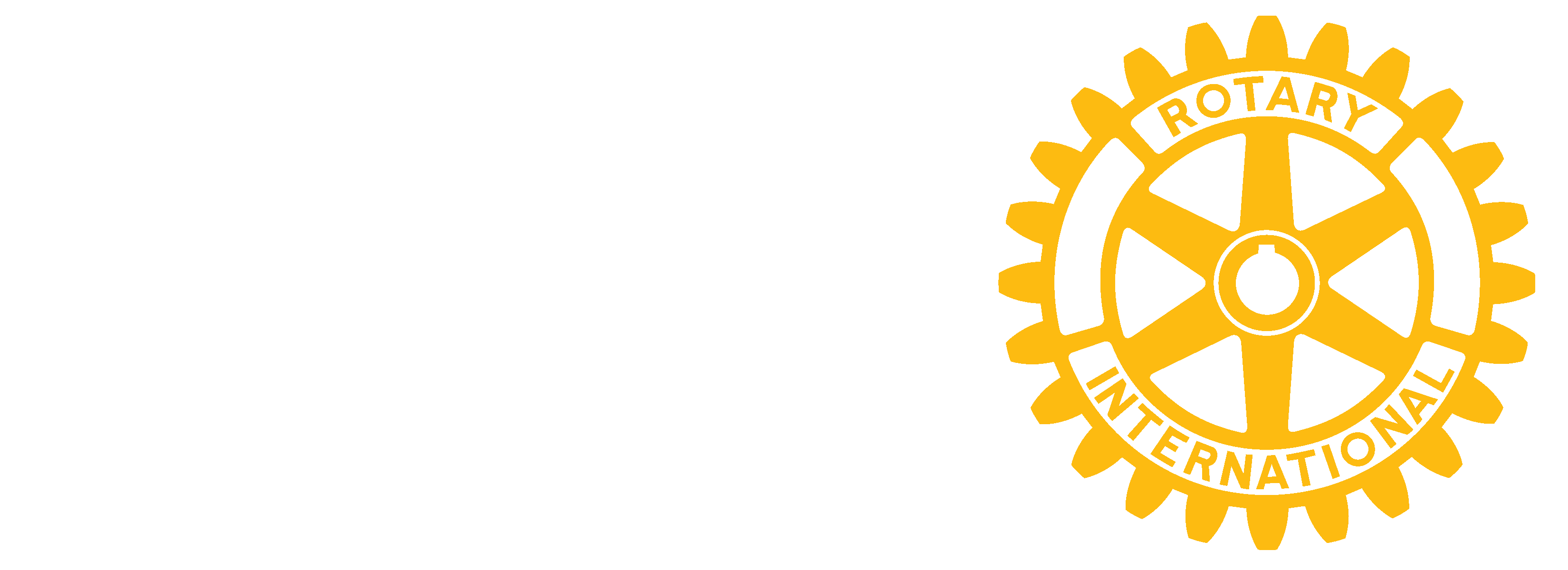 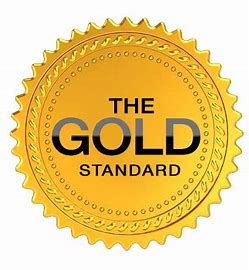 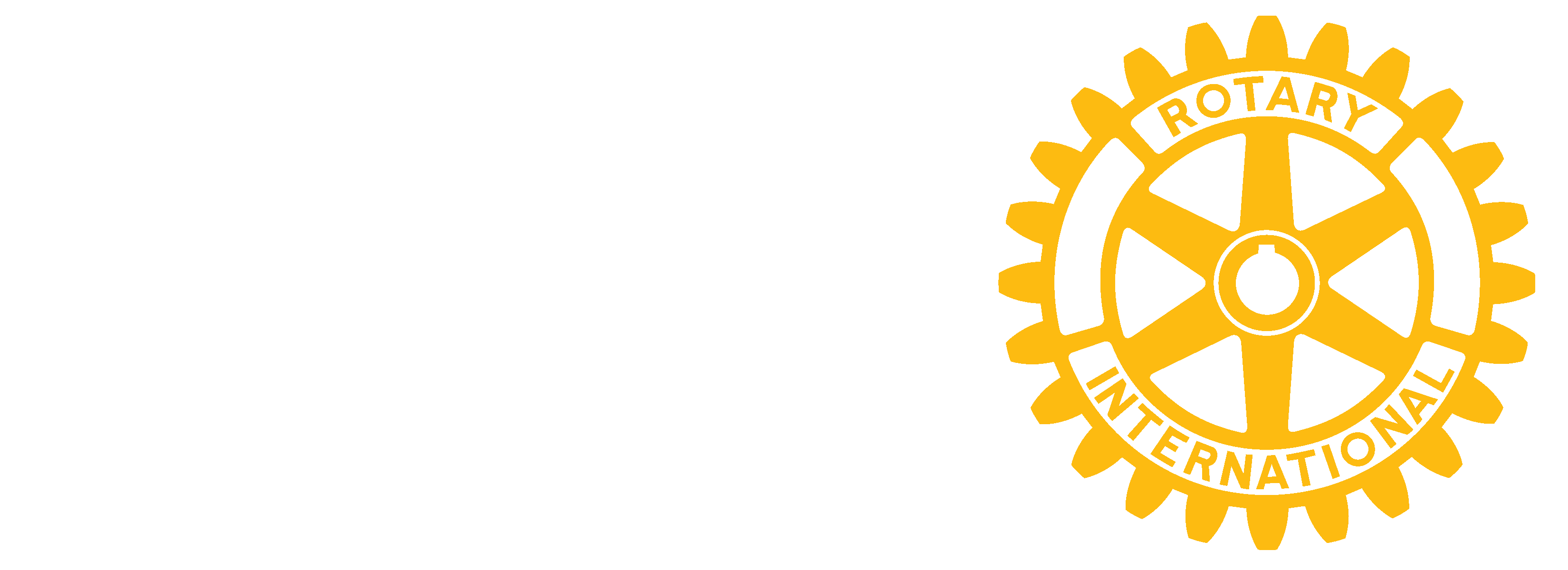 Discover Rotary
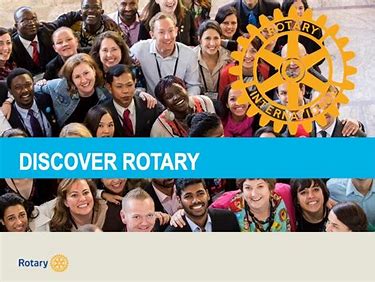 Still the Gold Standard

Informal, informative talk

Better understanding of Rotary

Great recruitment tool
Why People Leave Clubs

Cost and Time

Unmet Expectations

Club Environment
Why People Join Rotary

Community Service

Friendship & Fellowship

Professional Development
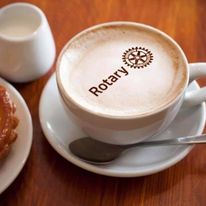 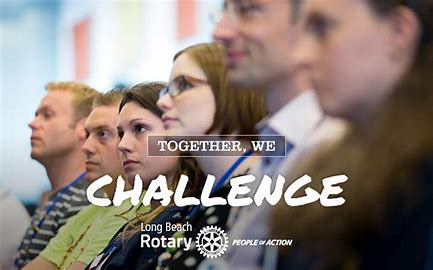 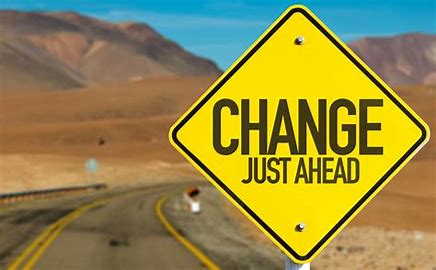 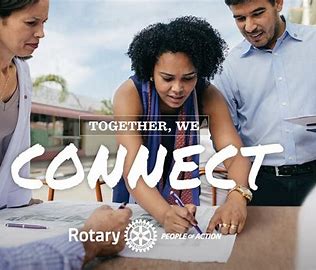 What’s wrong with this picture?
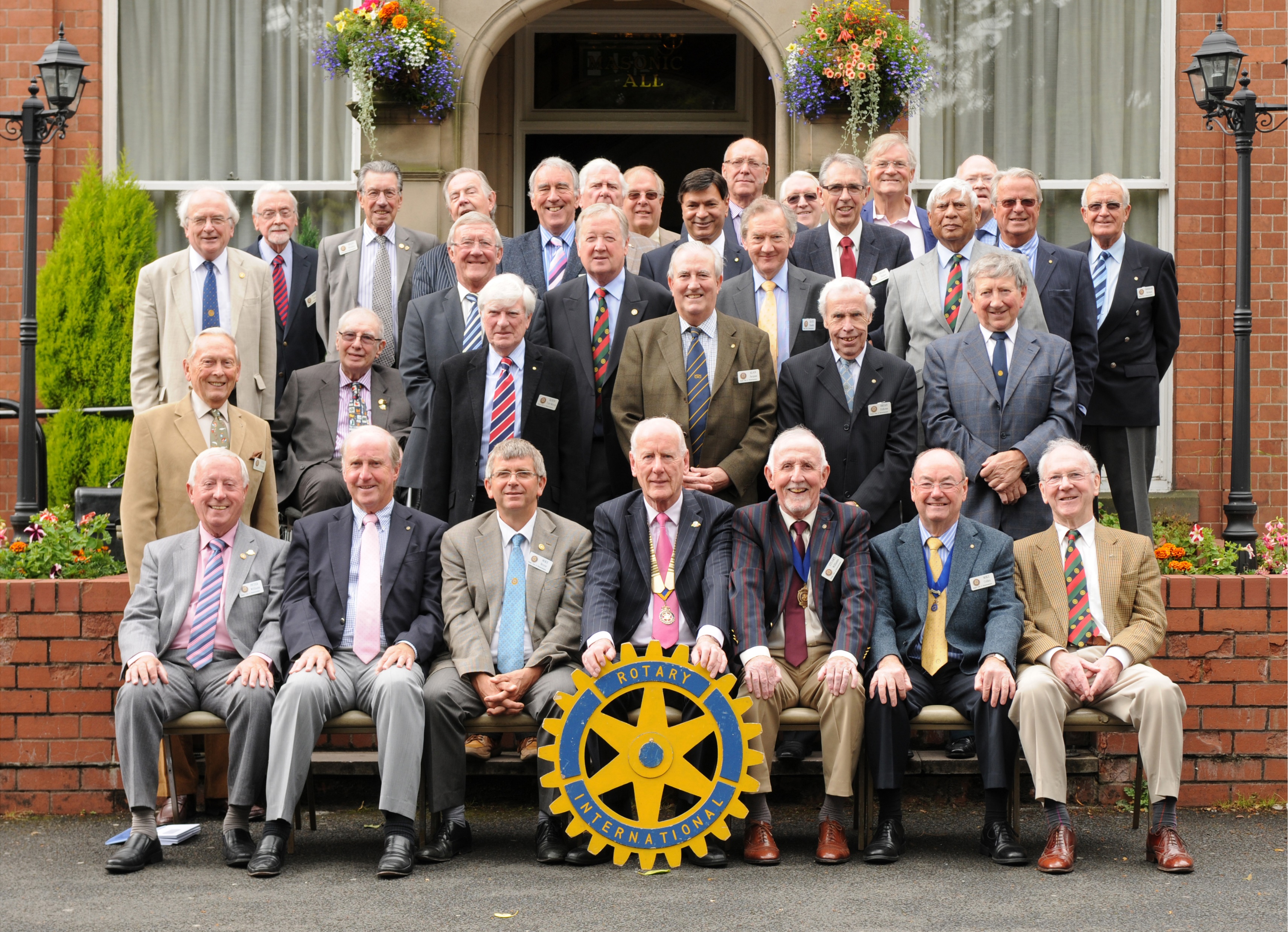 Diversity, Equity & Inclusion
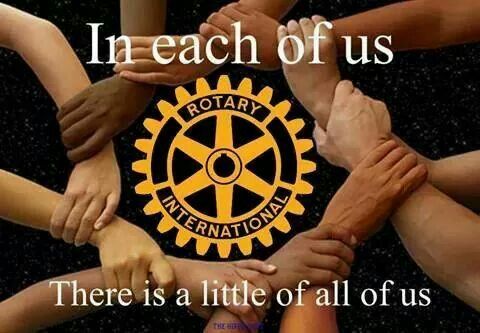 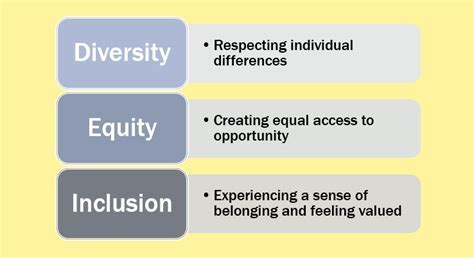 Club Environment

Unmet Expectations
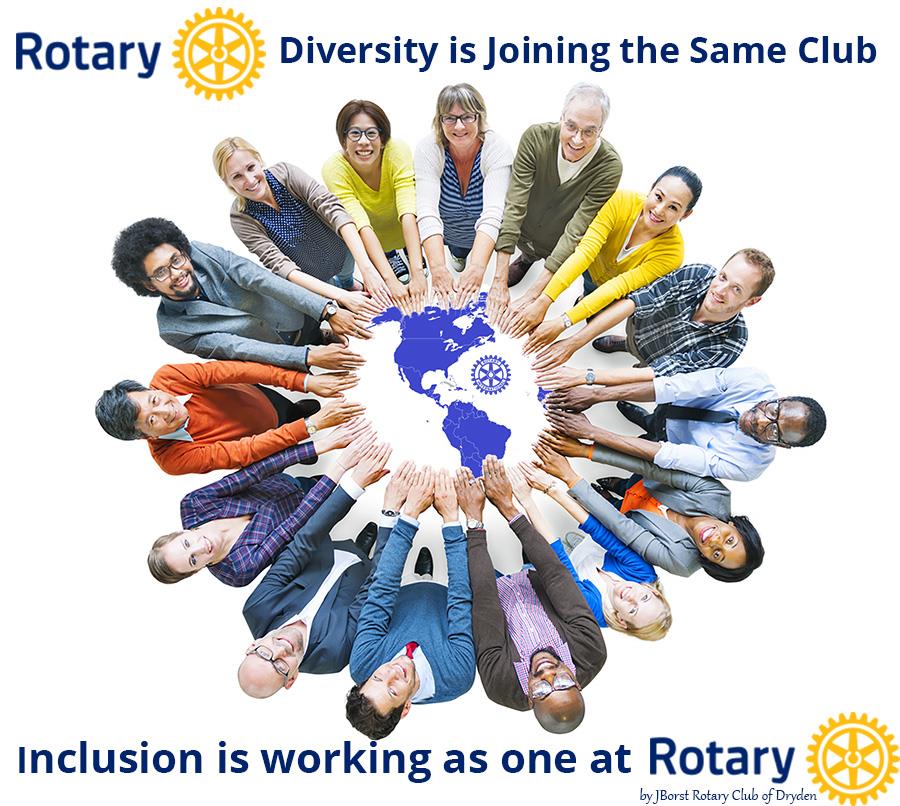 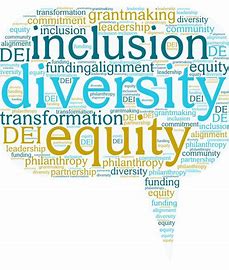 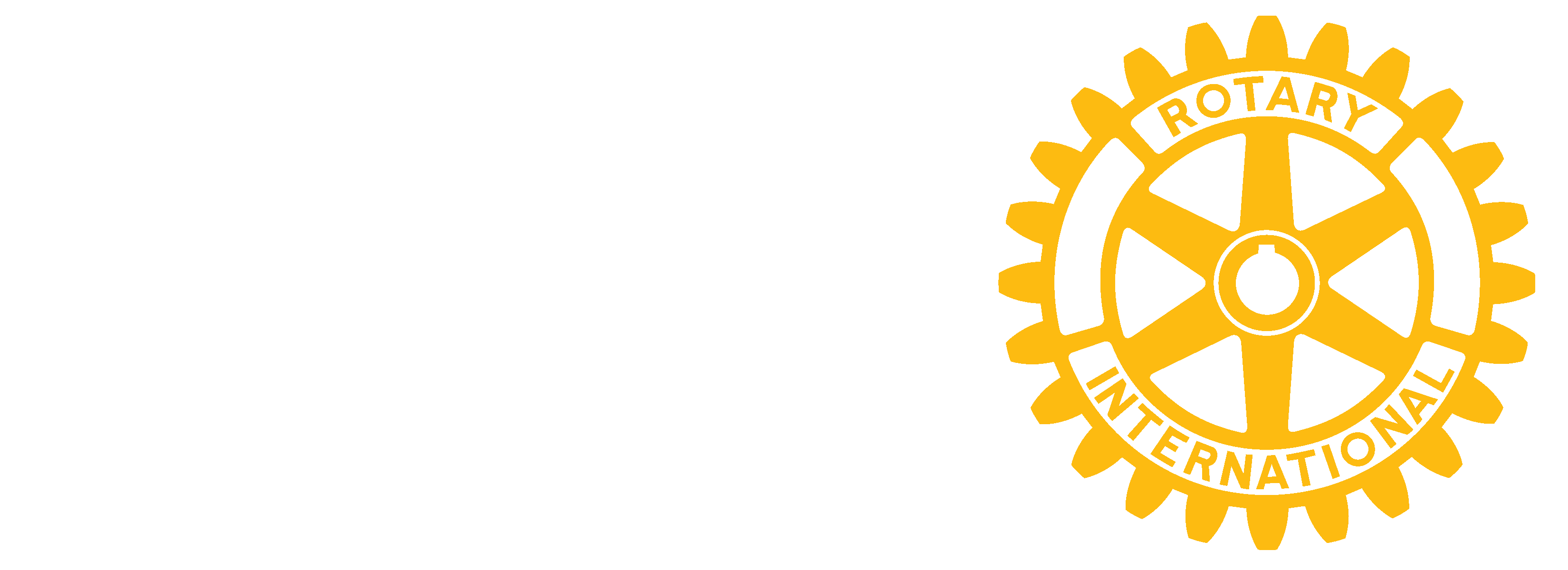 The Most Important Three-Letter Word: Membership? 

Hint: It starts with the letter A
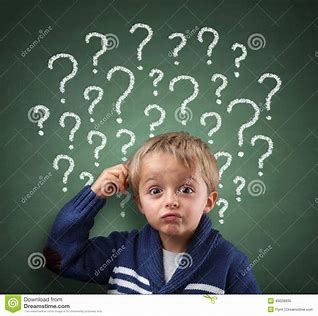 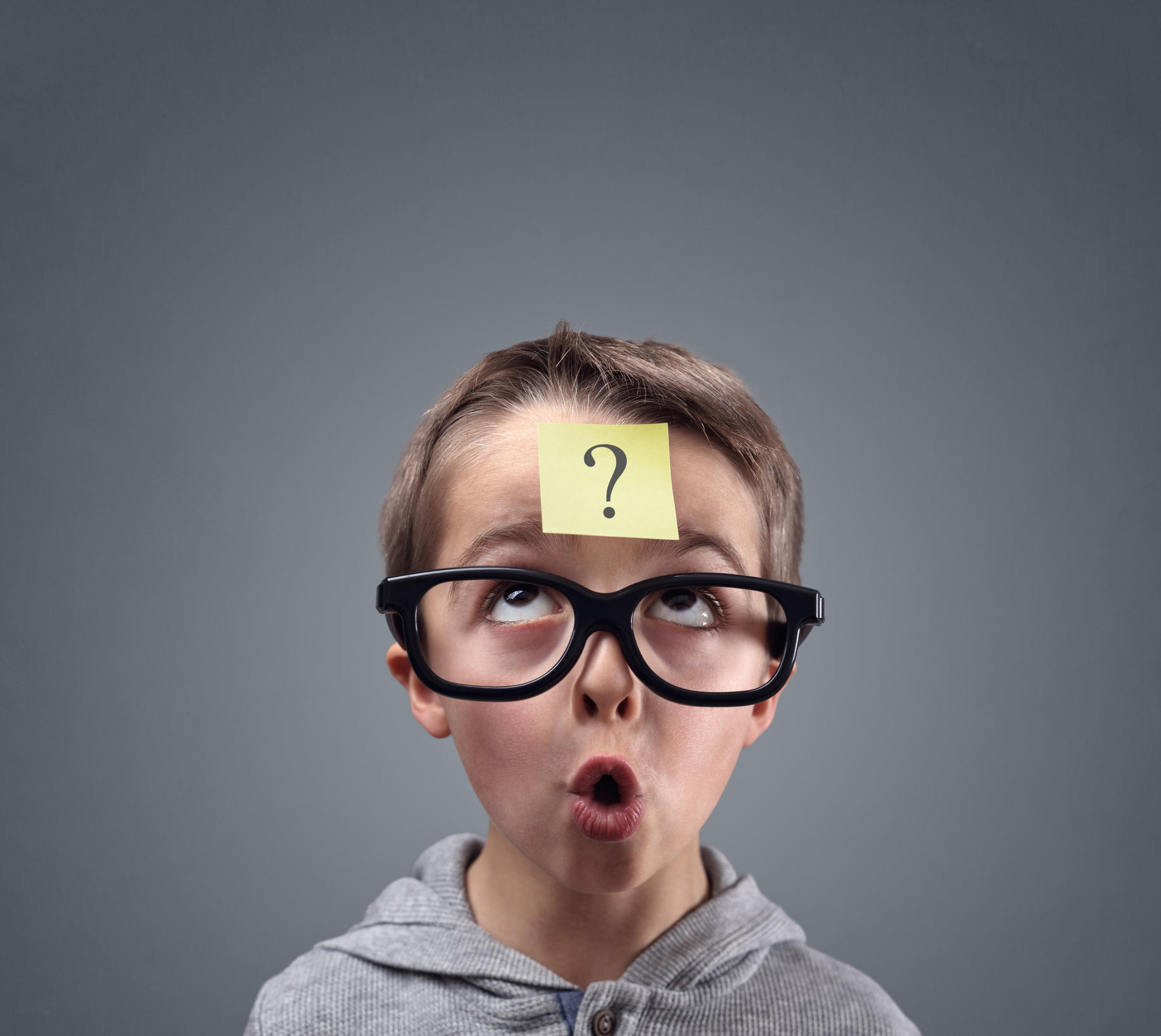 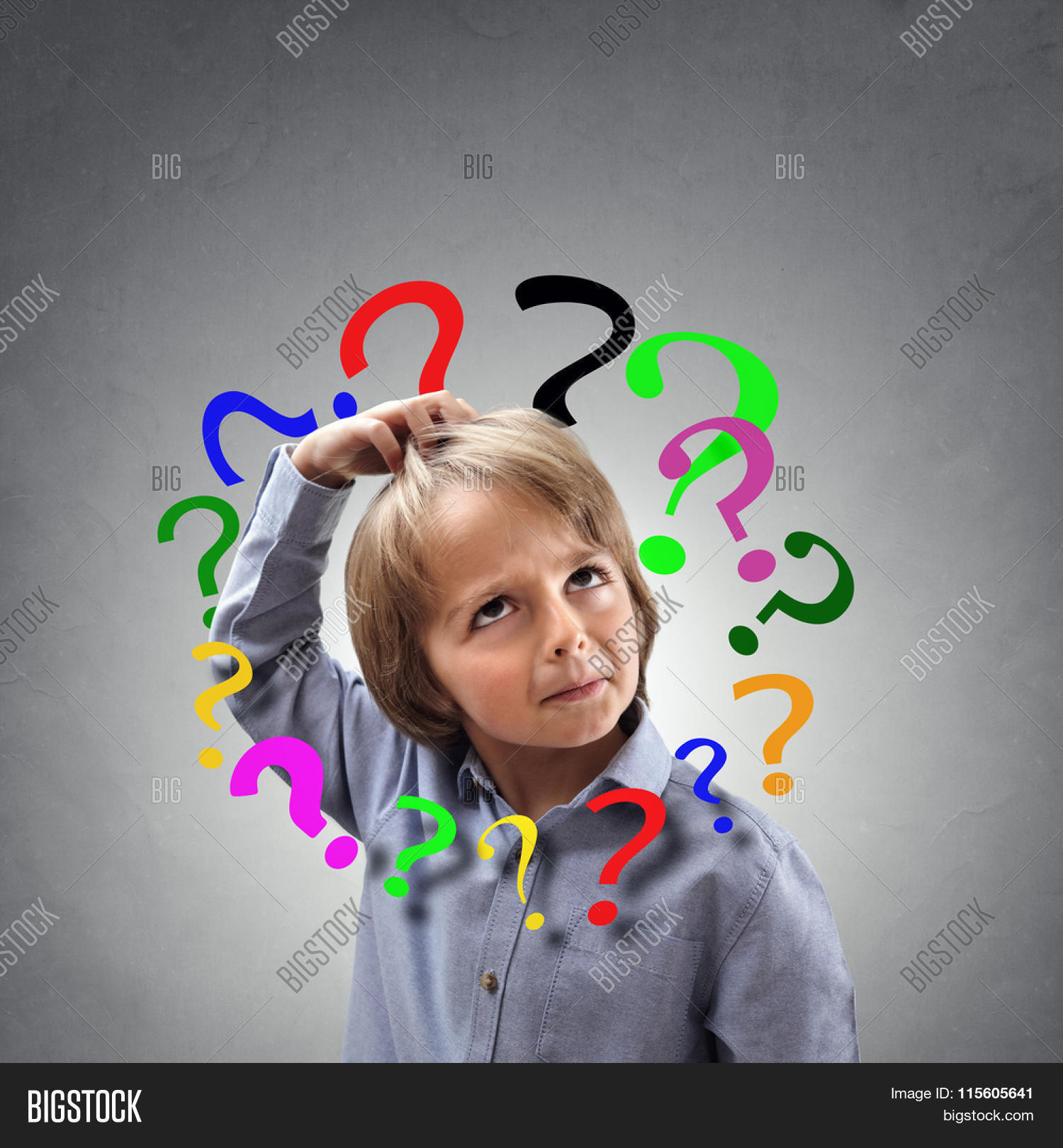 Rotary Clubs tap into less than 0.1% of the
surrounding geographic area.
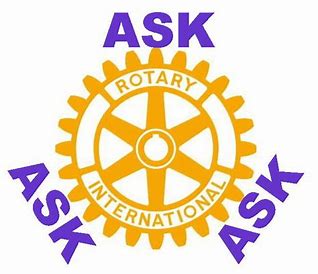 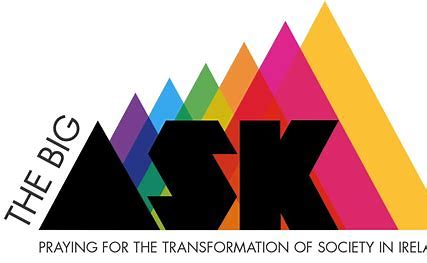 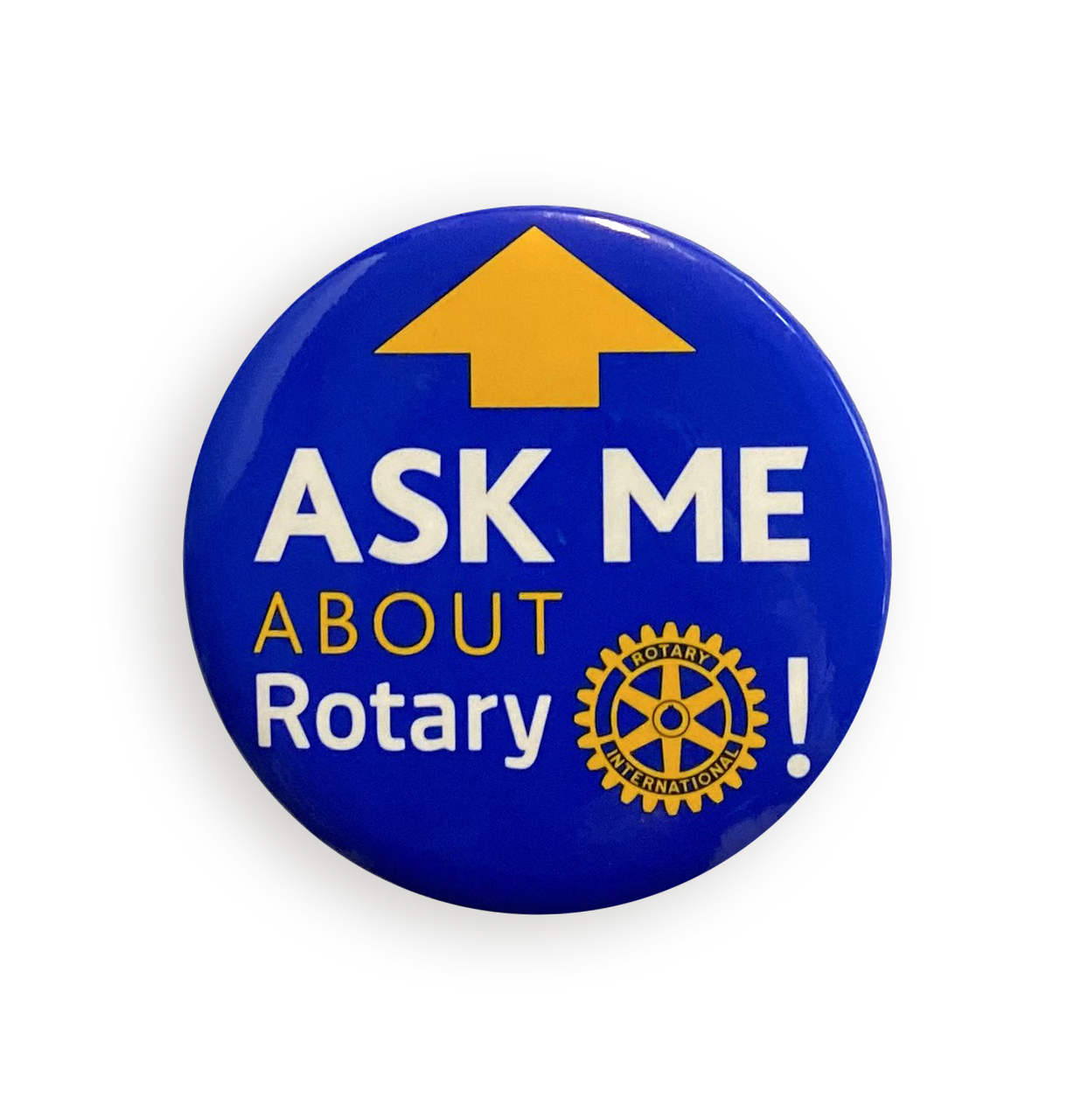 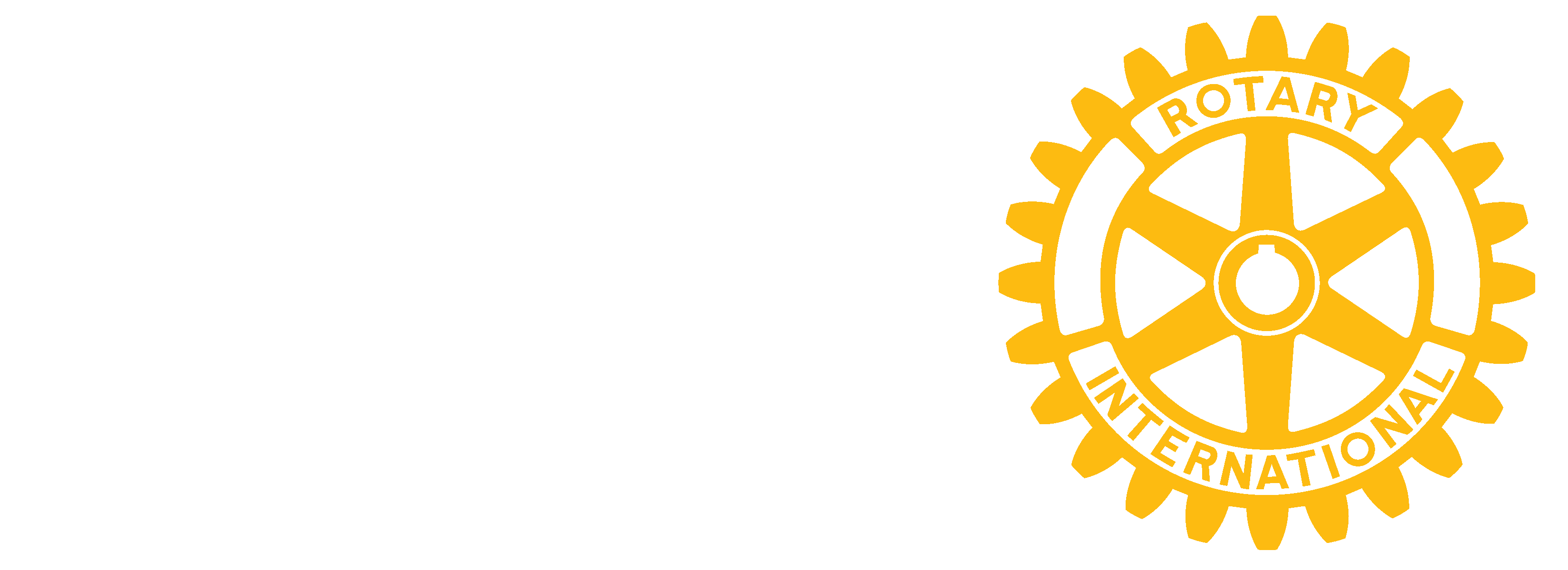 What Is Your Why….or WTI
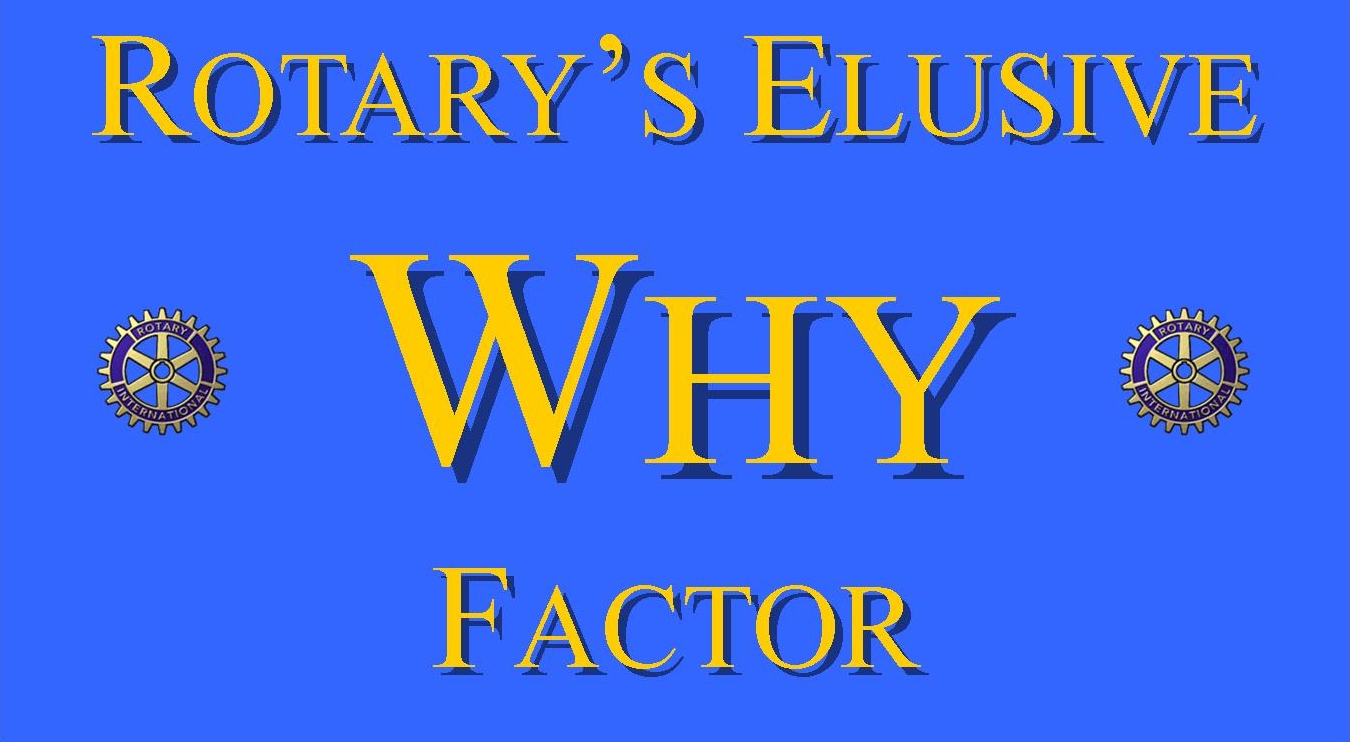 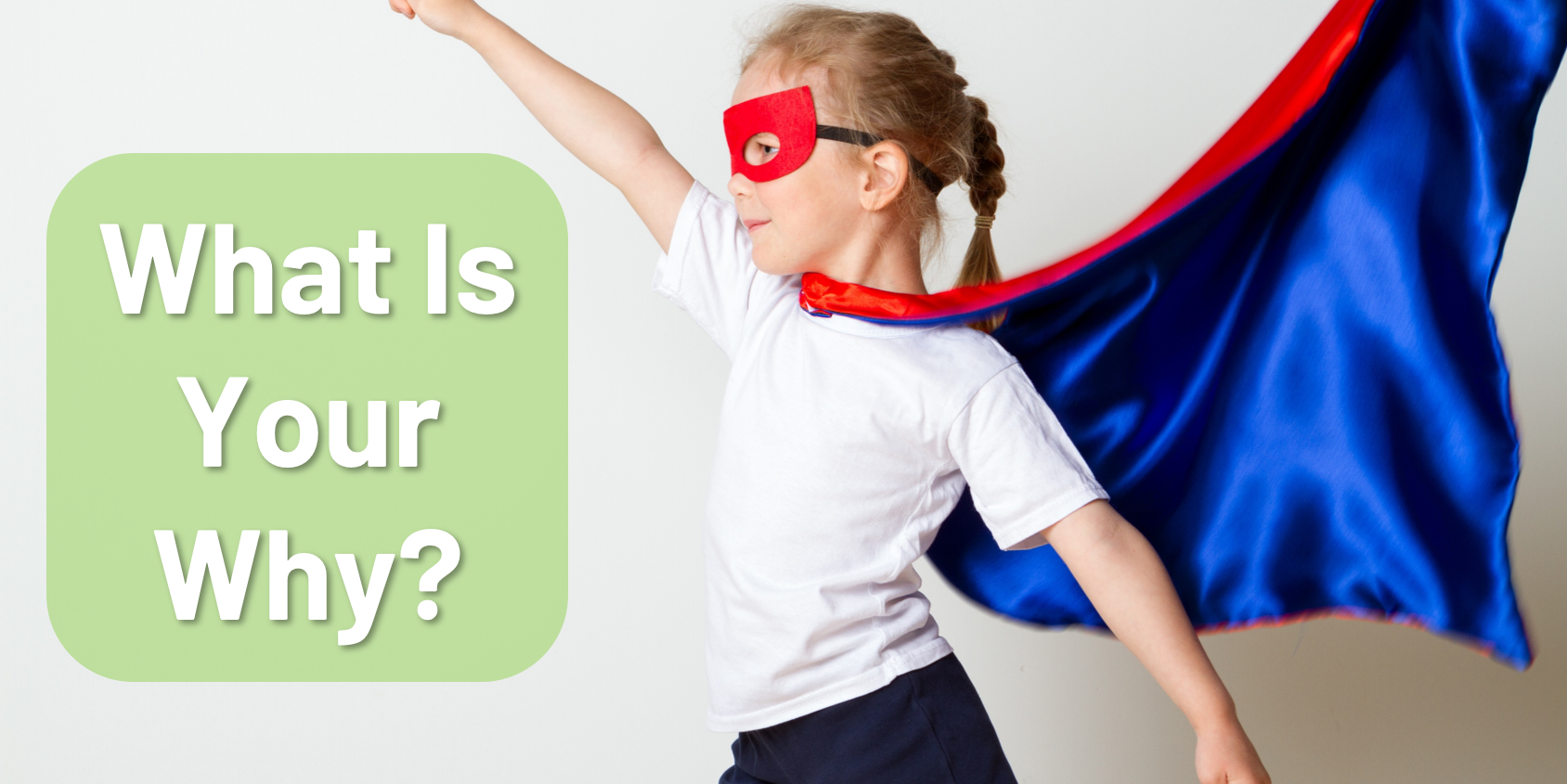 WHAT is your why?

TELL a prospective member

INVITE then to a club event
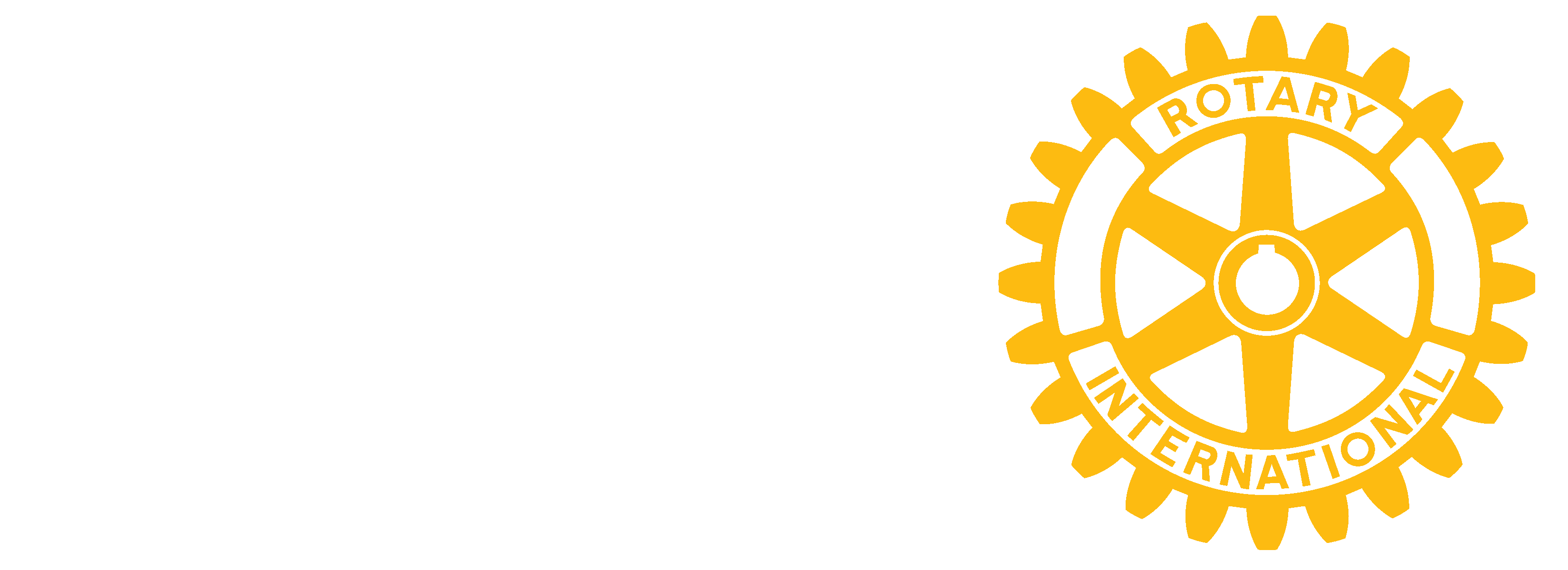 Here’s To The Crazy Ones…Think Different
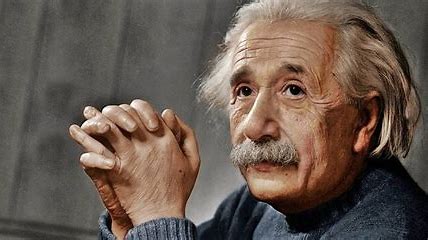 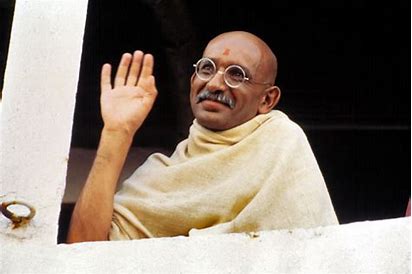 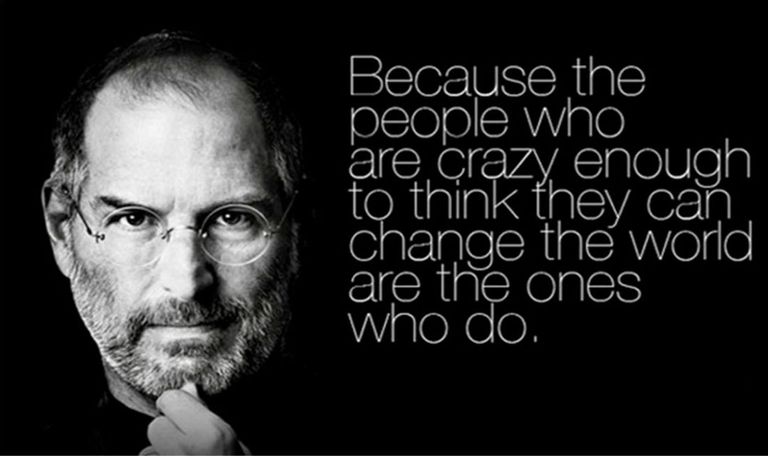 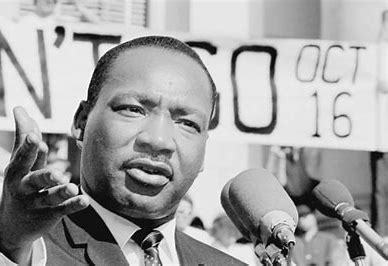 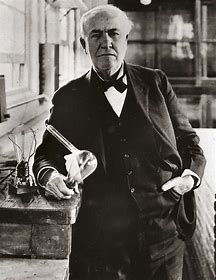 RI Zone 33 Mobilize Membership 2021
Think Different: Innovative Club & Member Options
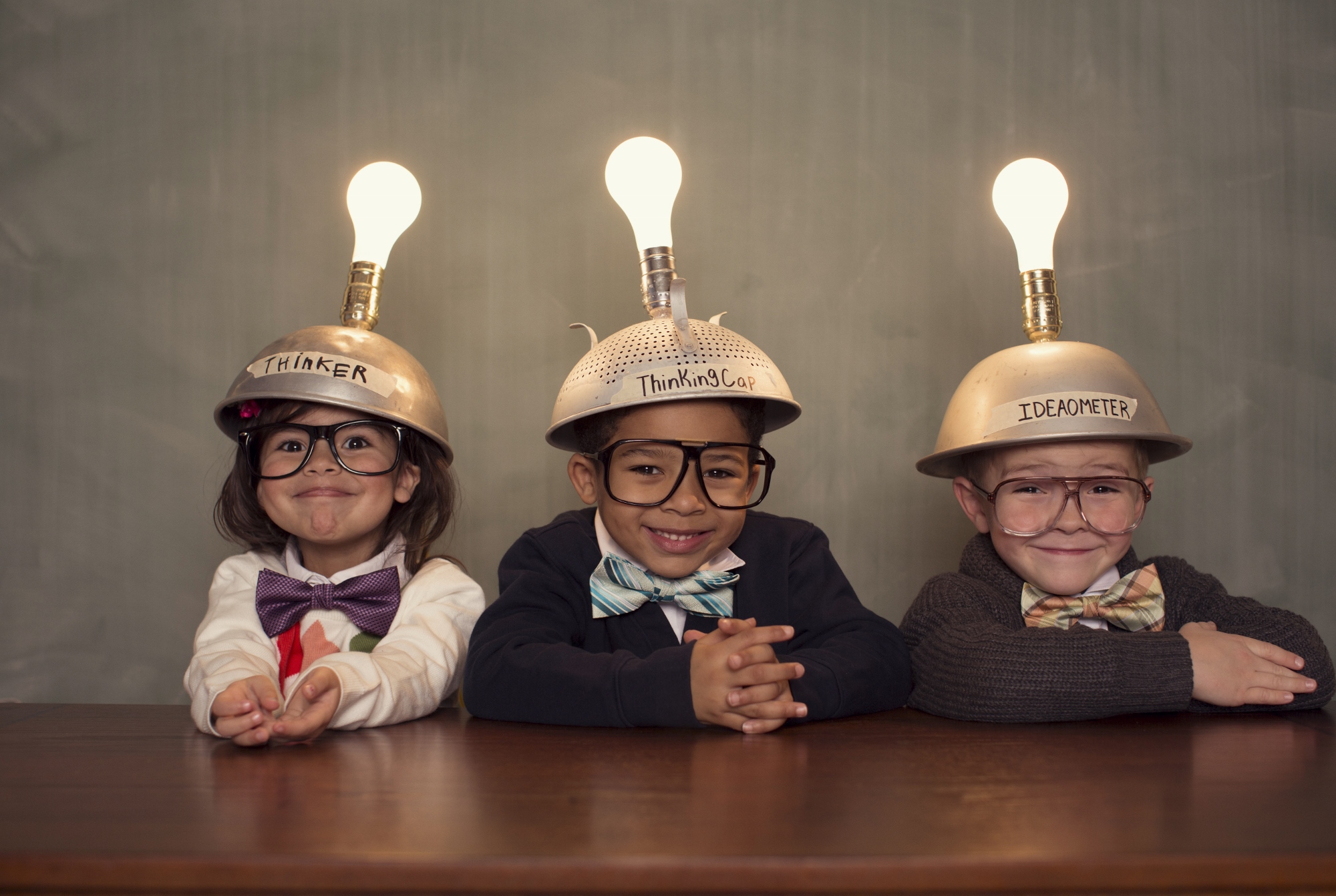 Satellite

Passport

Cause-Based

Service-Based

Alumni-Based

Interest-Based
   Motorcycle
     Golfing

E-Clubs
Family

Business

E-Member

Service-Only

Associate/Trial

Young Professionals

R-85 & R-35
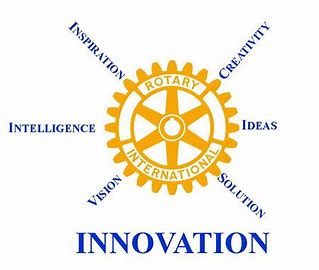 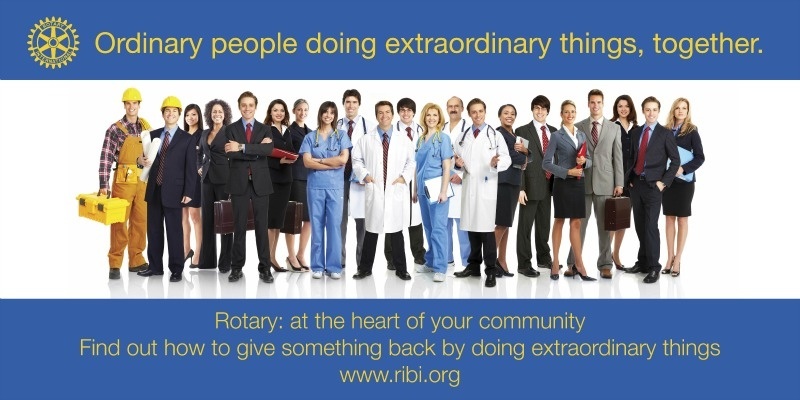 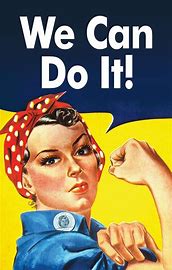 “Leaders are visionaries with a poorly developed sense of fear, and no concept of the odds against them. They make the impossible happen.”              								Robert Jarvik
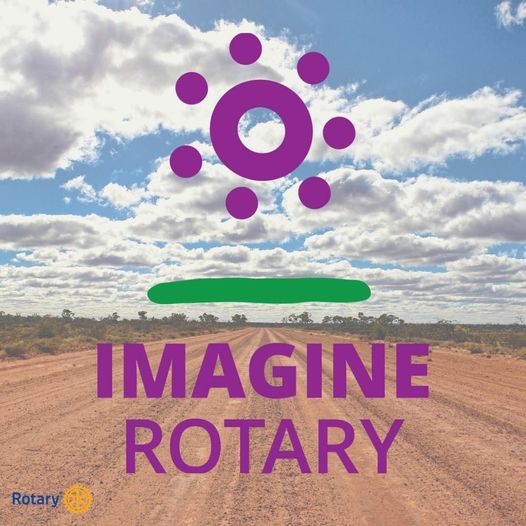 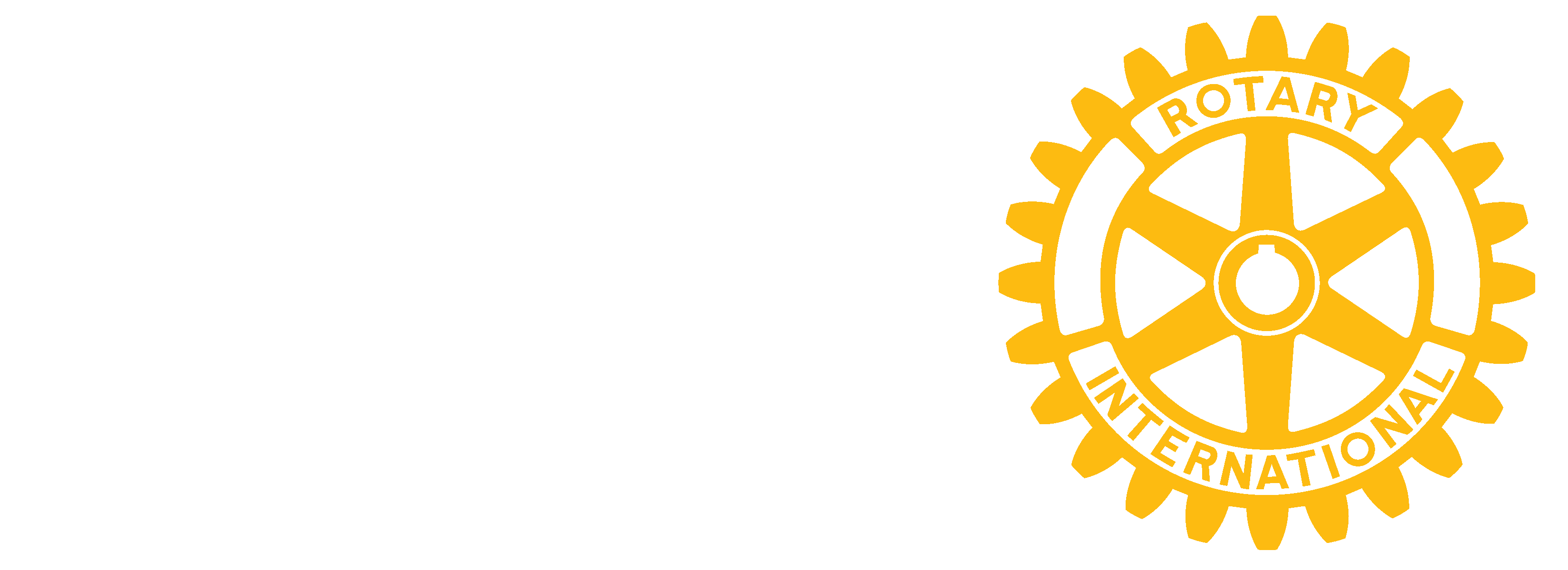 Many Thanks! Questions?
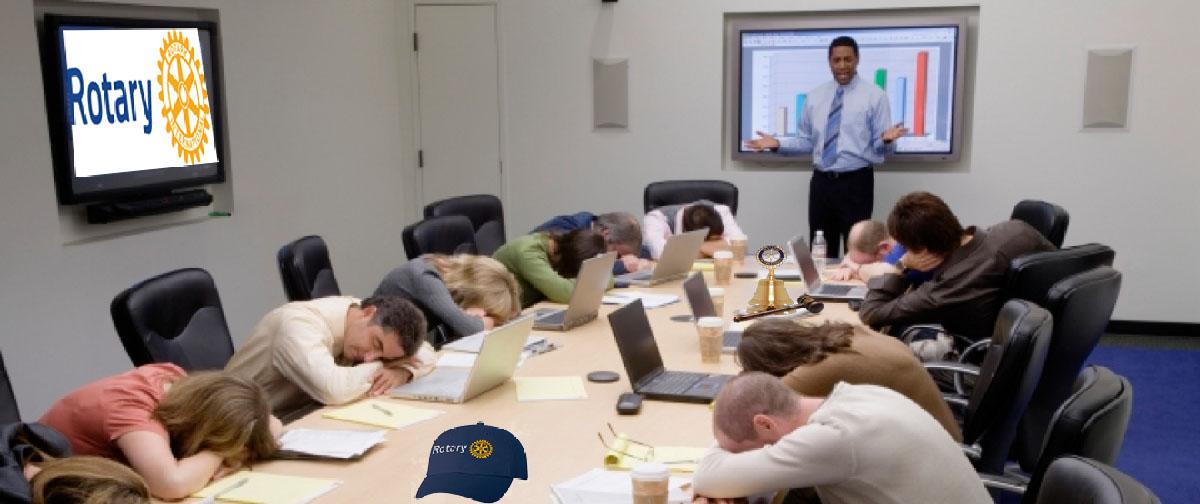